제5회 벤처창업아이템 경진대회 본선 
팀별 아이템 전시용 포스터 양식 작성 요령
팀별 시제품 전시부스에 부착될 아이템 소개 포스터 입니다.  해당 내용을 작성하여 보내주세요.

다음 두 가지 양식 중 선택하여 작성해 주시면 됩니다. 

2. 사진은 양식에도 넣어 주시고, 만약을 위해 고화질 원본을 별도로 제출 부탁드립니다.

3. 기타 참고 자료는 없으시면 작성하지 않으셔도 됩니다.

4. 10월 22일(금) 오후 6시까지 제출해 주세요.
- 제출방법 : 사무국 메일 kopostartup@daum.net


< 제출 자료 >
1. 자료집 제작용 아이템 요약서(별도 첨부 된 한글파일)
2. 시제품 전시부스 부착용 소개 포스터
3. 문자와 메일에 첨부된 링크를 통한 “참석자 현황”
참석자 현황 조사 바로가기
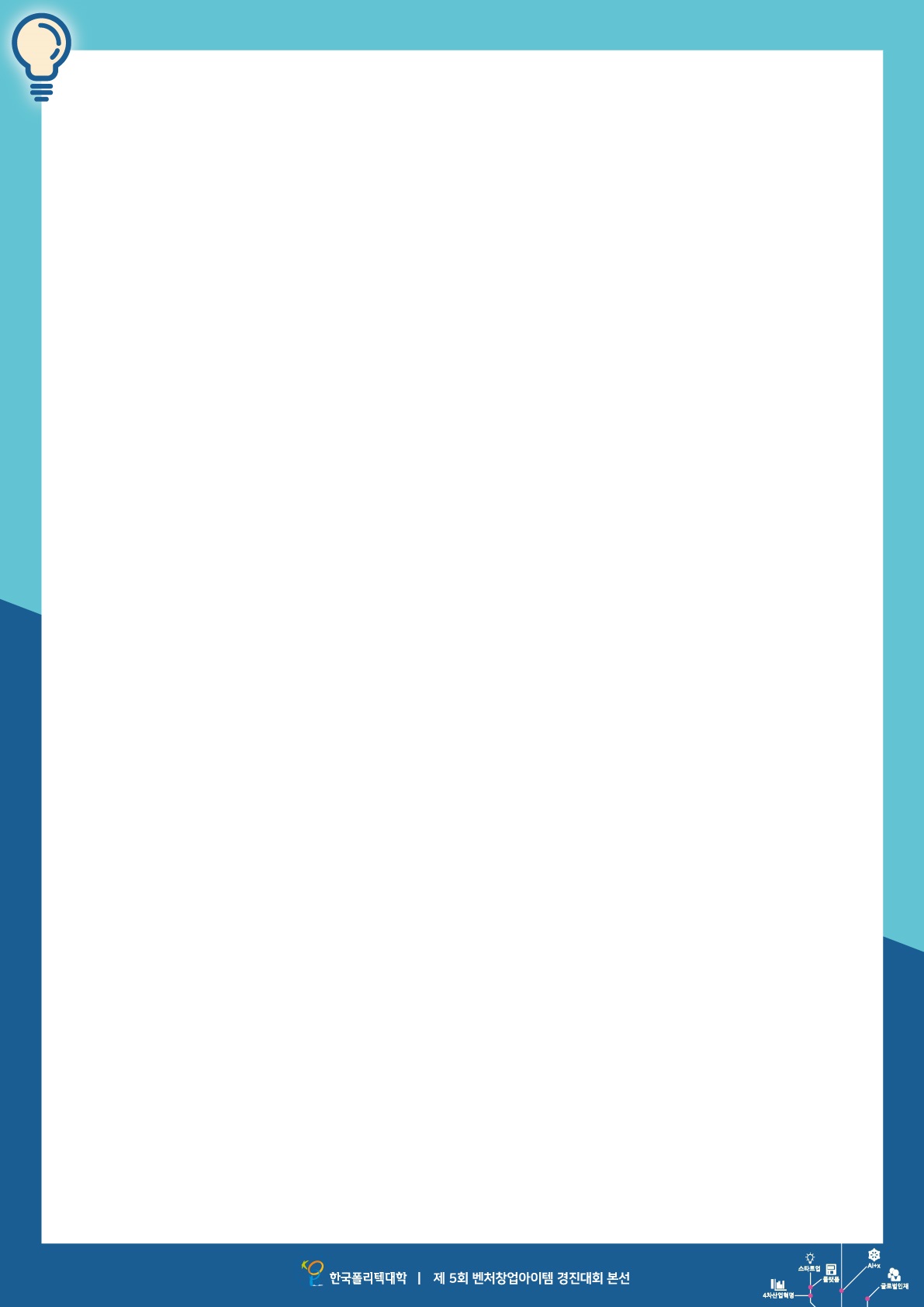 아이템 제목
팀명
홍길동, 홍길동, 홍길동,홍길동
아이디어 컨셉
사진
아이디어 컨셉관련 설명을 넣어주세요.
아이디어 컨셉관련 설명을 넣어주세요.
아이디어 컨셉관련 설명을 넣어주세요.
아이디어 컨셉관련 설명을 넣어주세요.
주요서비스(제품기능,모델)
사진
관련 설명을 넣어주세요.
관련 설명을 넣어주세요.
관련 설명을 넣어주세요
마케팅(핵심고객)
관련 설명을 넣어주세요.
관련 설명을 넣어주세요.
관련 설명을 넣어주세요
기대효과
사진
관련 설명을 넣어주세요. 관련 설명을 넣어주세요. 관련 설명을 넣어주세요. 관련 설명을 넣어주세요. 관련 설명을 넣어주세요. 관련 설명을 넣어주세요.
관련 설명을 넣어주세요. 관련 설명을 넣어주세요.
관련 설명을 넣어주세요. 관련 설명을 넣어주세요.
기타 참고자료
사진
관련 설명을 넣어주세요. 설명을 넣어주세요.
관련 설명을 넣어주세요. 설명을 넣어주세요.
관련 설명을 넣어주세요. 설명을 넣어주세요.
관련 설명을 넣어주세요. 설명을 넣어주세요.
관련 설명을 넣어주세요. 설명을 넣어주세요.
관련 설명을 넣어주세요. 설명을 넣어주세요.
관련 설명을 넣어주세요. 설명을 넣어주세요.
관련 설명을 넣어주세요. 설명을 넣어주세요.
(사진,자료,기타 이미지)
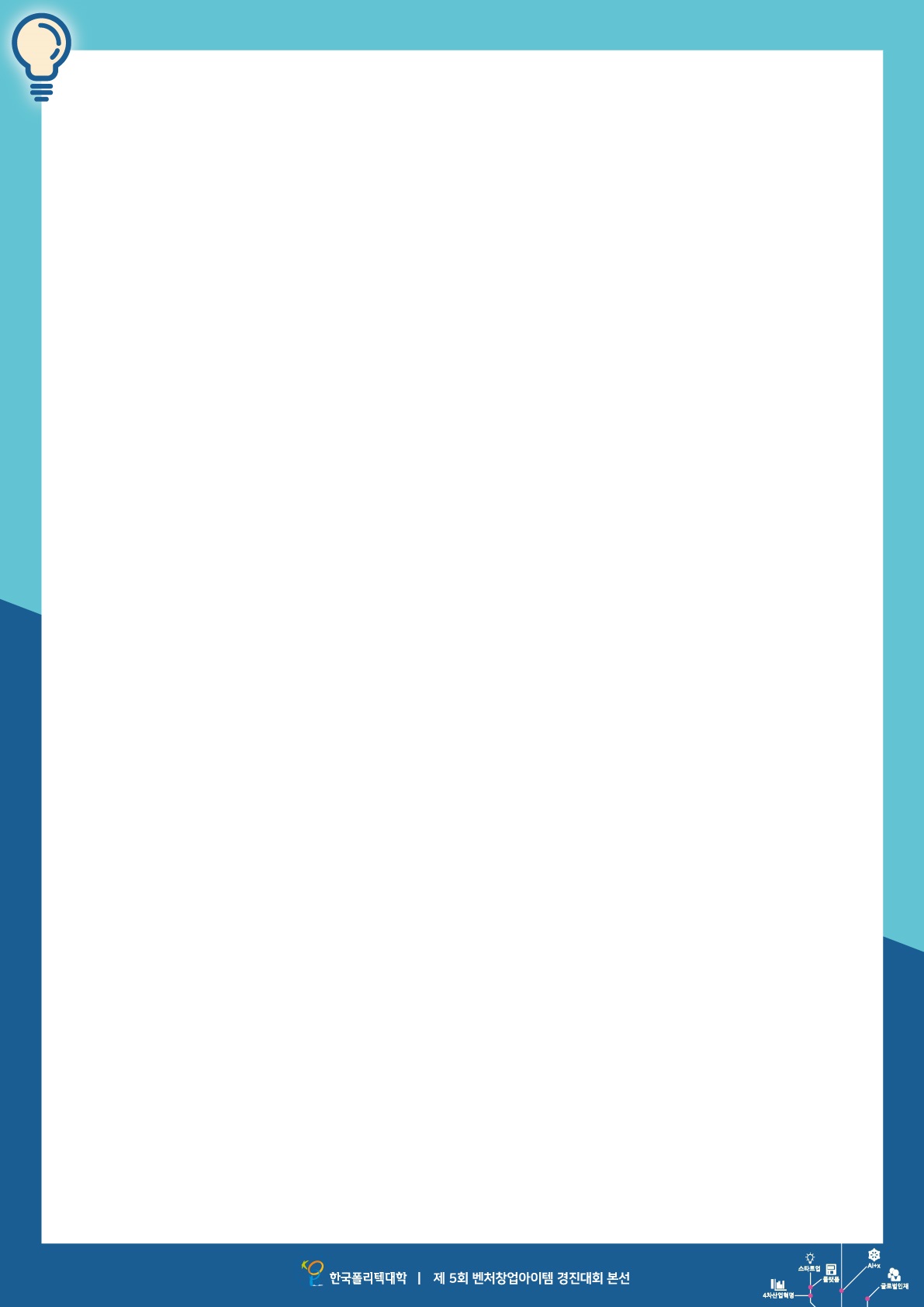 대표사진
아이템 제목
팀명: 홍길동, 홍길동, 홍길동,홍길동
아이디어 컨셉
사진
아이디어 컨셉관련 설명을 넣어주세요.
아이디어 컨셉관련 설명을 넣어주세요.
아이디어 컨셉관련 설명을 넣어주세요.
아이디어 컨셉관련 설명을 넣어주세요.
아이디어 컨셉관련 설명을 넣어주세요.
아이디어 컨셉관련 설명을 넣어주세요.
아이디어 컨셉관련 설명을 넣어주세요.
주요서비스(제품기능,모델)
사진
관련 설명을 넣어주세요. 관련 설명을 넣어주세요.
관련 설명을 넣어주세요. 관련 설명을 넣어주세요
관련 설명을 넣어주세요. 관련 설명을 넣어주세요.
관련 설명을 넣어주세요. 관련 설명을 넣어주세요.
관련 설명을 넣어주세요. 관련 설명을 넣어주세요.
관련 설명을 넣어주세요. 관련 설명을 넣어주세요.
관련 설명을 넣어주세요. 관련 설명을 넣어주세요.
마케팅(핵심고객)
사진
사진
기타 참고자료
관련 설명을 넣어주세요.
관련 설명을 넣어주세요.
관련 설명을 넣어주세요
관련 설명을 넣어주세요.
관련 설명을 넣어주세요.
관련 설명을 넣어주세요
관련 설명을 넣어주세요
관련 설명을 넣어주세요
(사진,자료.,기타이미지)
관련 설명을 넣어주세요.
관련 설명을 넣어주세요
관련 설명을 넣어주세요.
관련 설명을 넣어주세요.
관련 설명을 넣어주세요
관련 설명을 넣어주세요
관련 설명을 넣어주세요